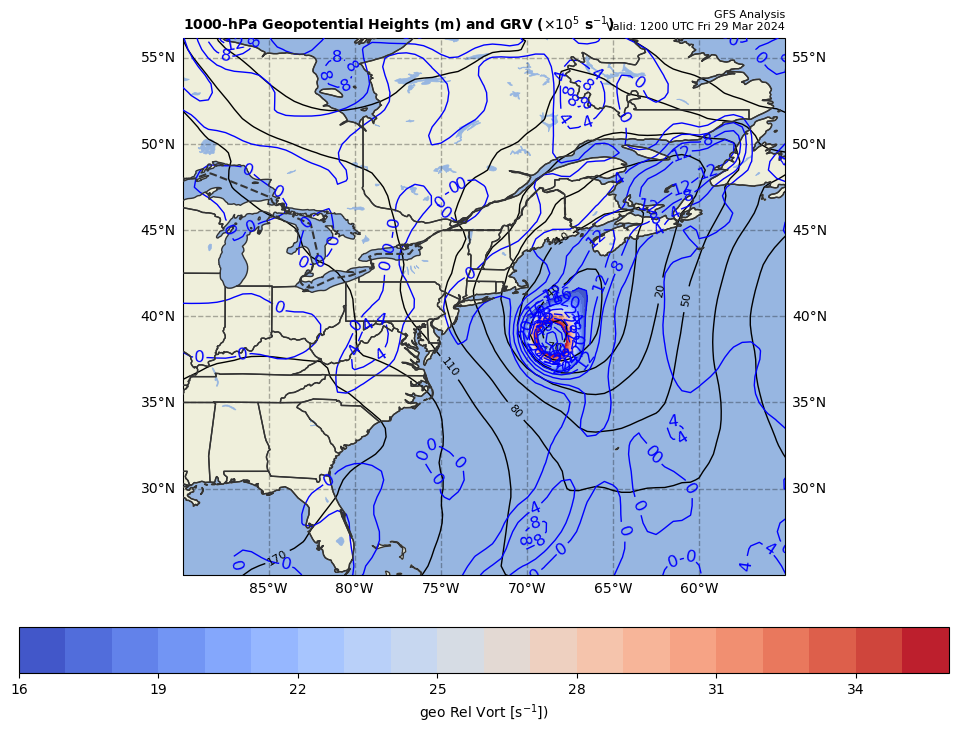 1000 hPa Z/Geo Rel Vort at t0
+
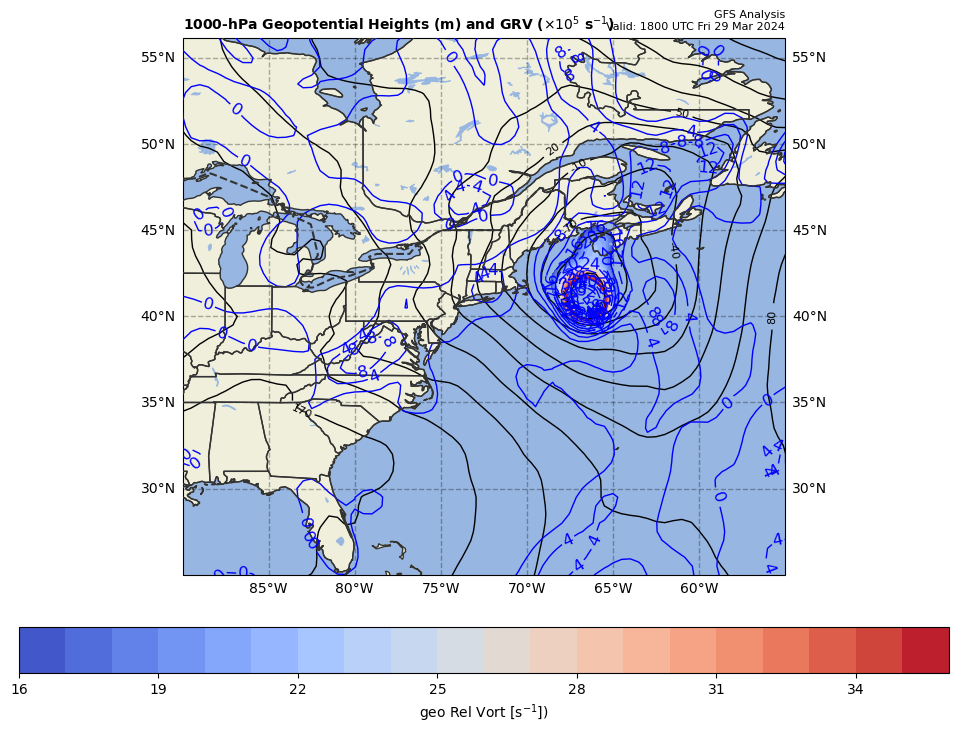 1000 hPa Z/Geo Rel Vort at t1
+
+
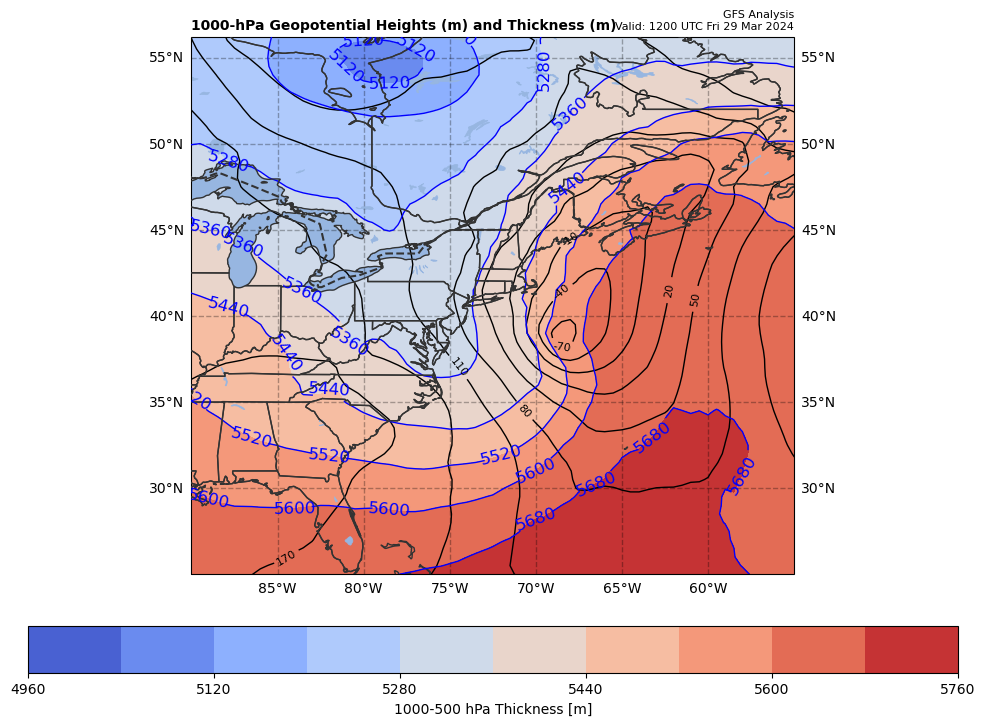 1000 hPa Z/10-5 thick (m) at t0
+
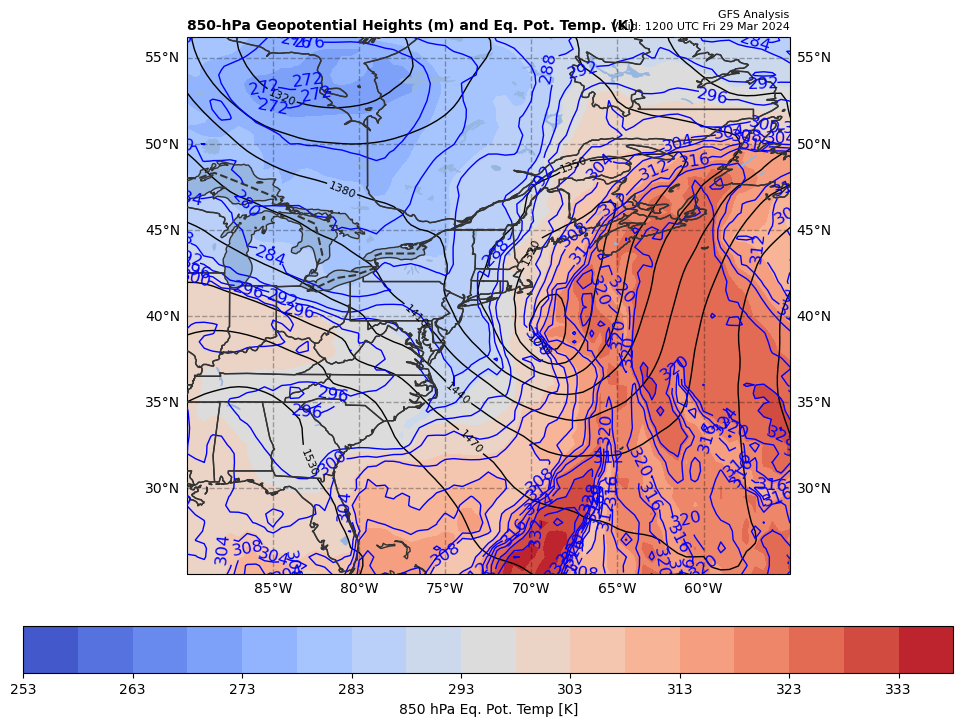 850 hPa Z, THTE at t0
+
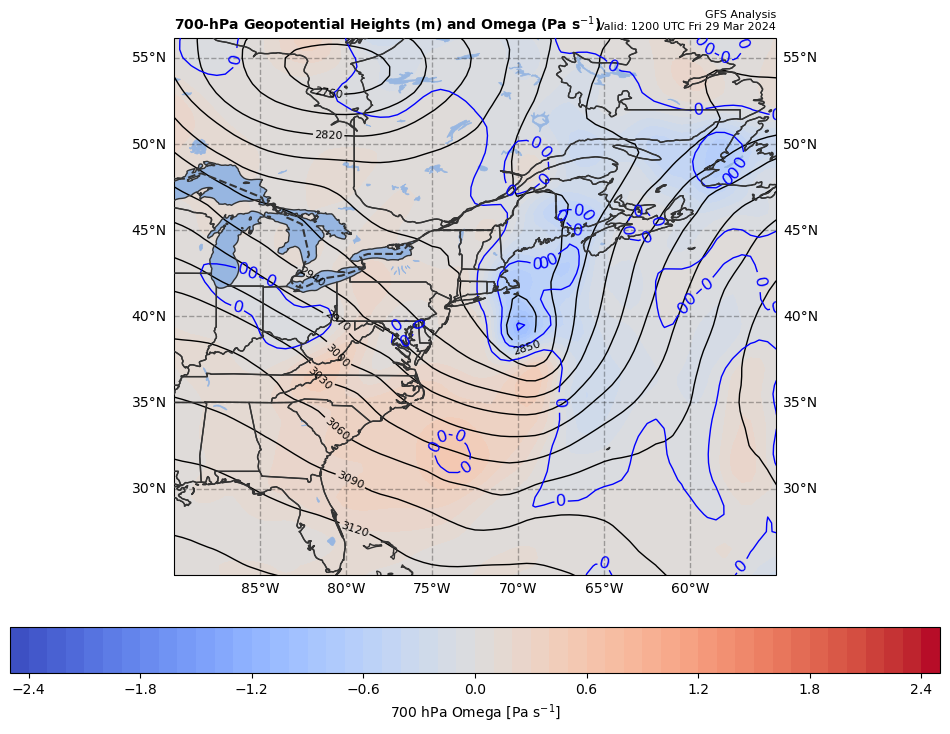 700 hPa Z & Omega at t0
+
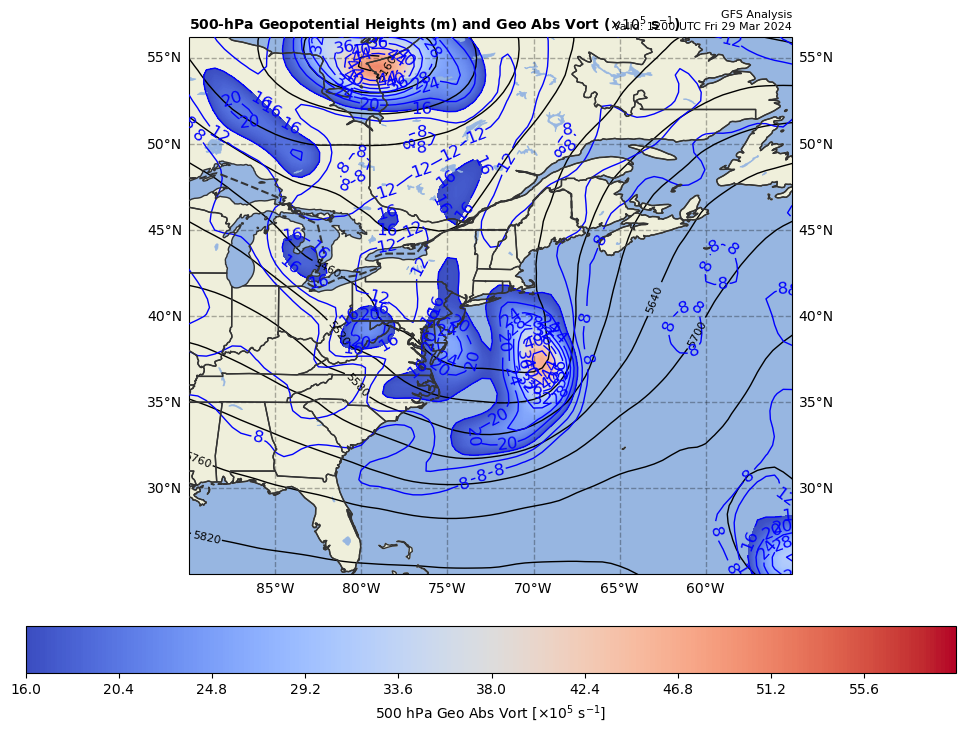 500 hPa Z, Geo Abs Vort at t0
+
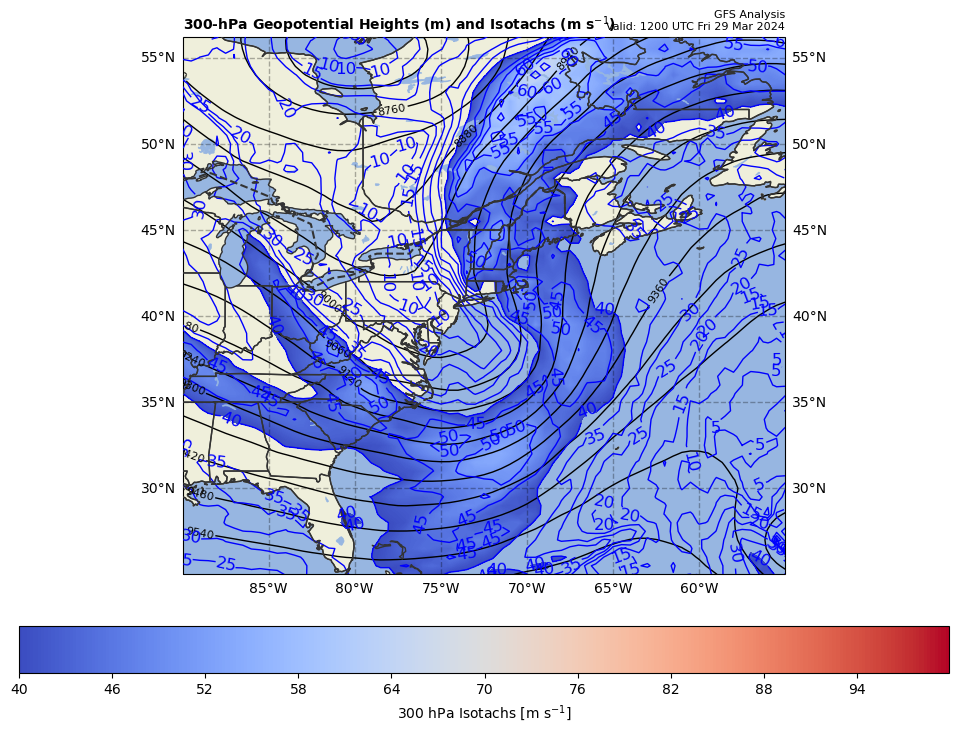 300 hPa Z, WS at t0
+
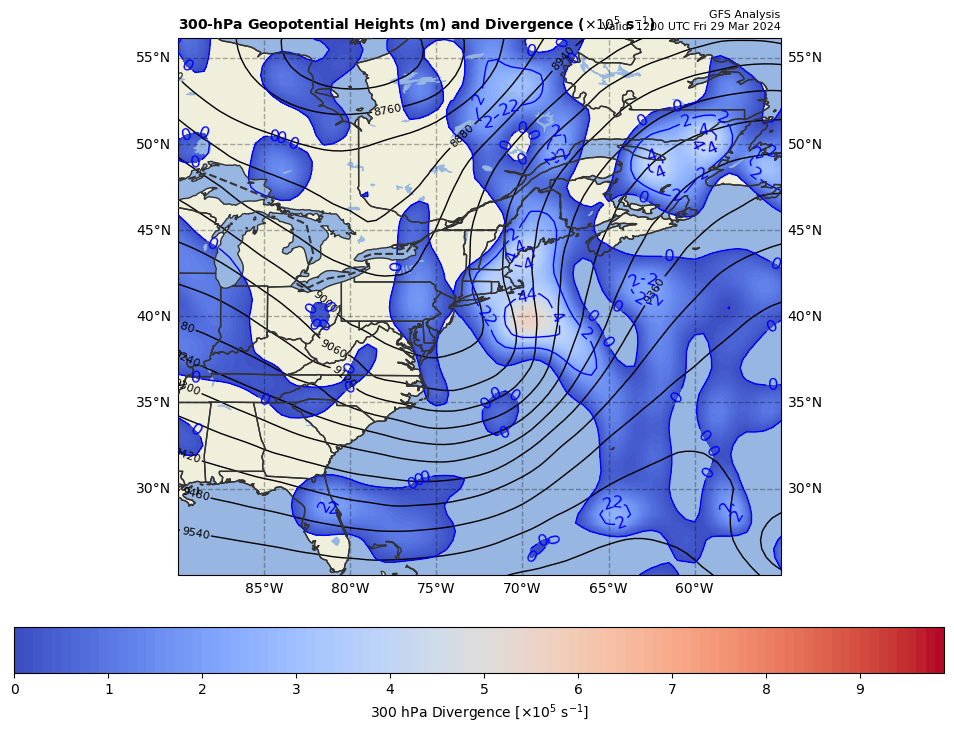 300 hPa Z, Div at t0
+
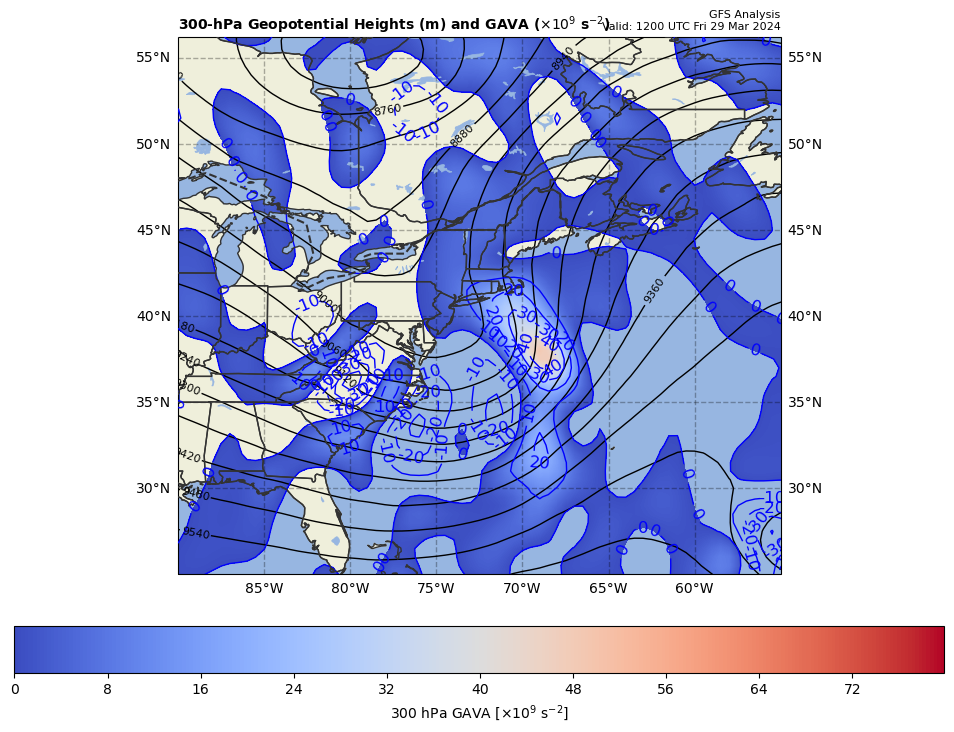 300 hPa Z, GAVA at t0
+
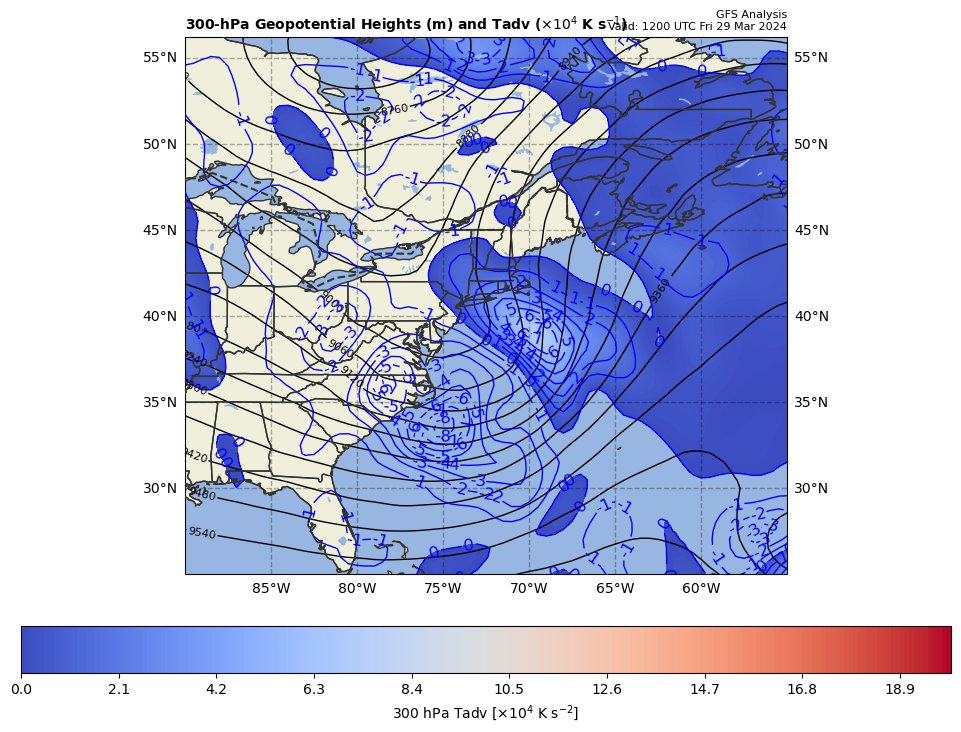 300 hPa Z, Temp Adv at t0
+
29 Mar 2024 case study facts:
1000 hPa cyclone center (9 pt smoother, once)
t0 = 1200 UTC 29 March 2024
Z0 = -80.7 m at 39.00oN, 68.50oW
t1 = 1800 UTC 29 March 2024
Z0 = -153.3 m at 41.00oN, 66.50oW
Map projection
ax.set_extent([-90,-55, 25, 55])  # case 9
cart_proj=ccrs.PlateCarree(central_longitude= -60.0)  # Case 9